Chào mừng các em đến với tiết Toán
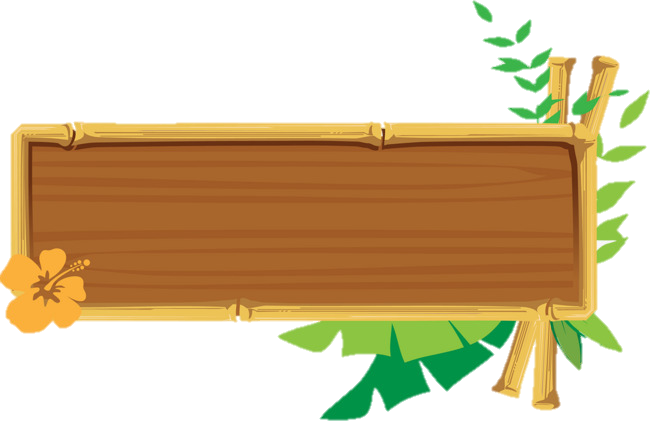 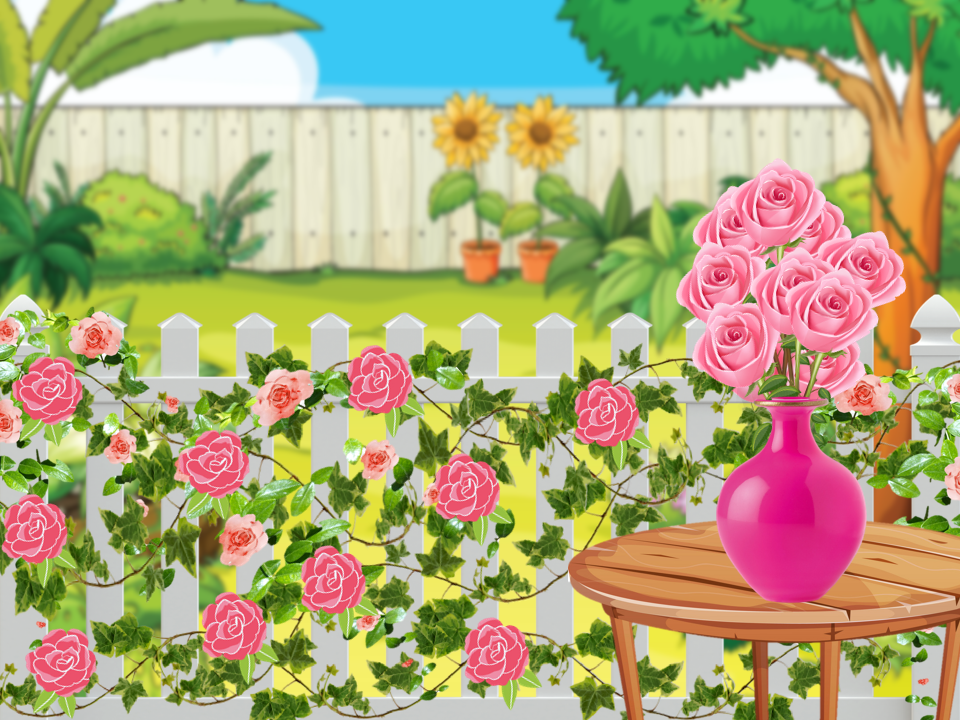 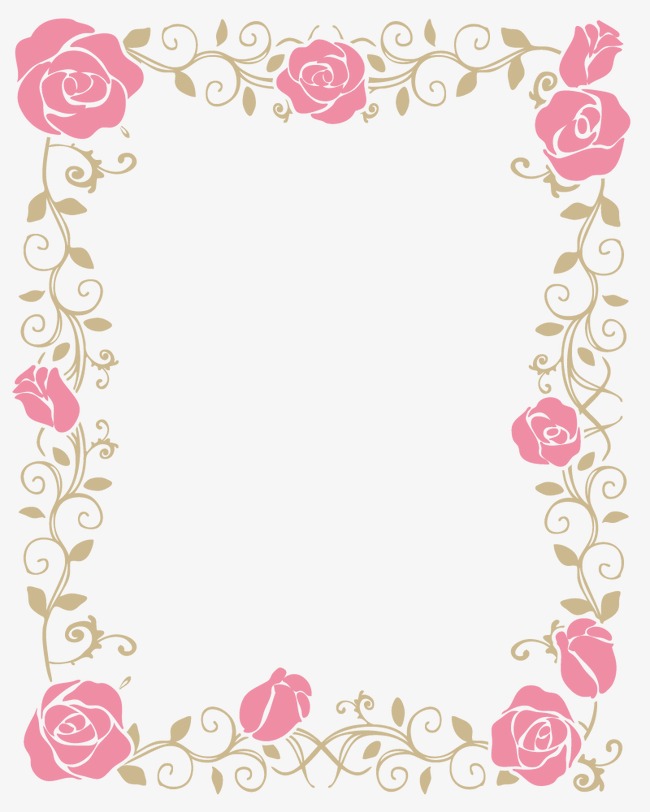 HOA HỒNG TẶNG CÔ
Các em hãy hái những bông hoa hồng đẹp nhất để dành tặng cô giáo bằng cách trả lời nhanh và đúng 
các câu hỏi.
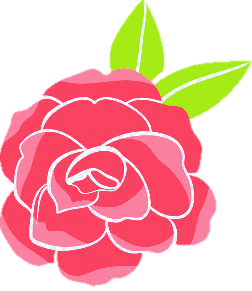 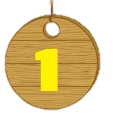 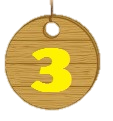 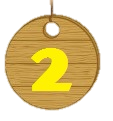 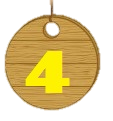 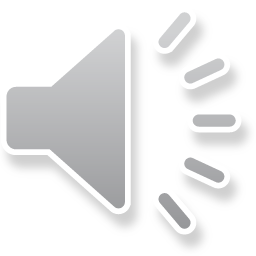 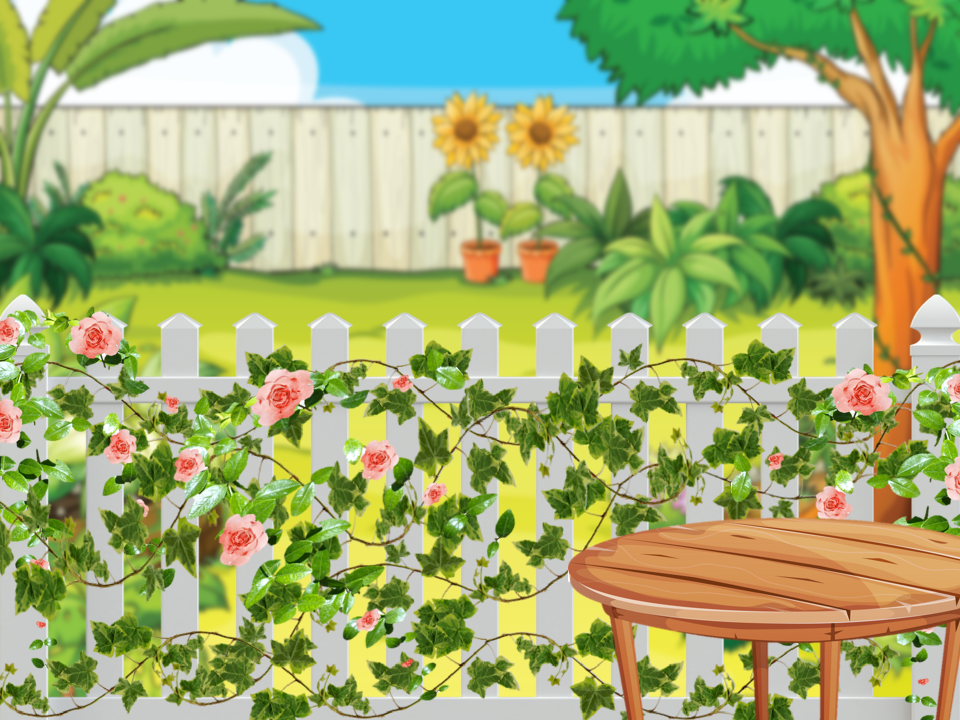 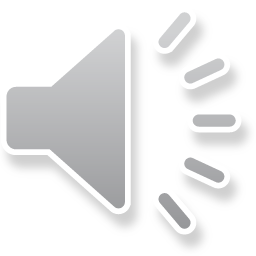 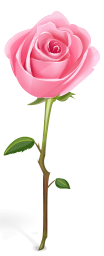 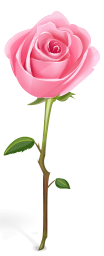 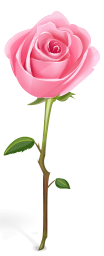 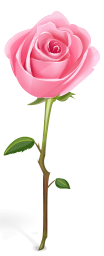 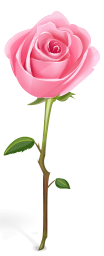 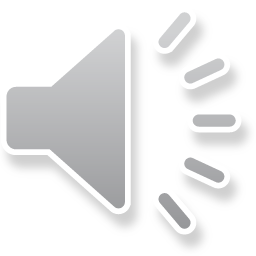 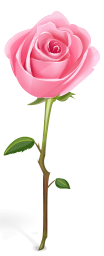 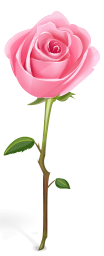 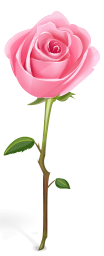 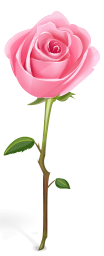 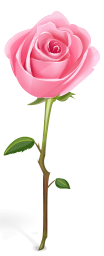 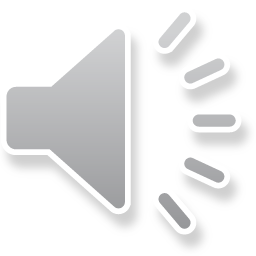 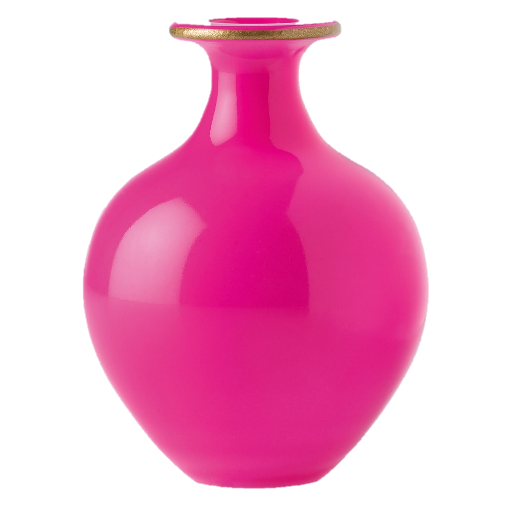 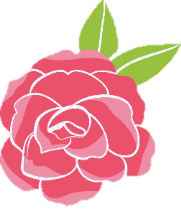 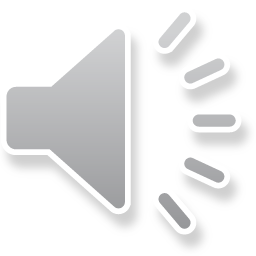 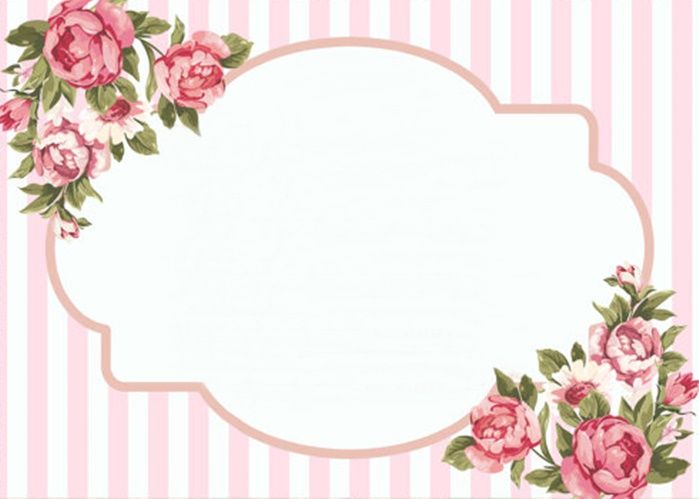 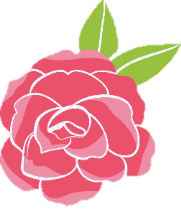 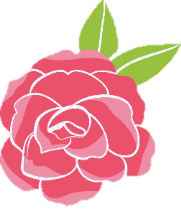 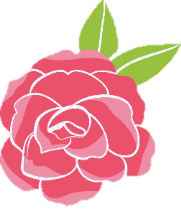 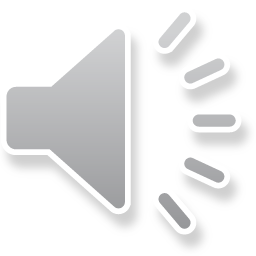 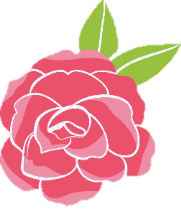 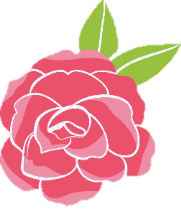 CHÚC MỪNG NGÀY 20/11
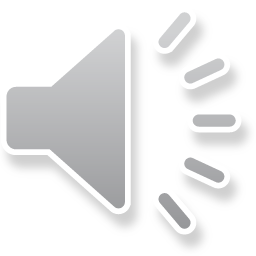 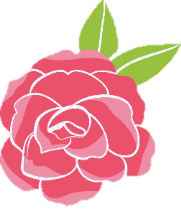 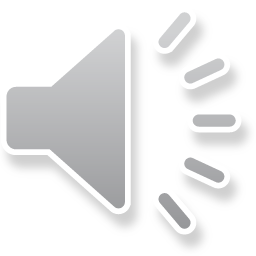 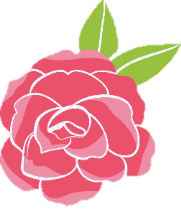 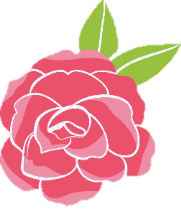 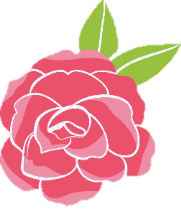 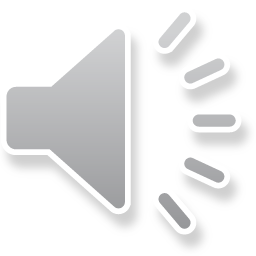 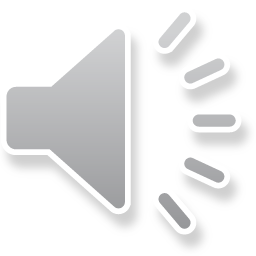 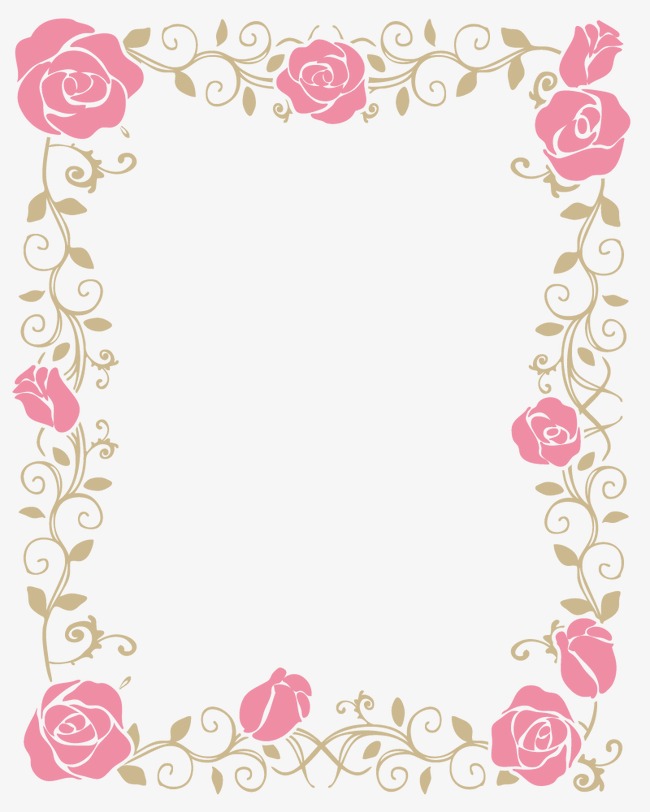 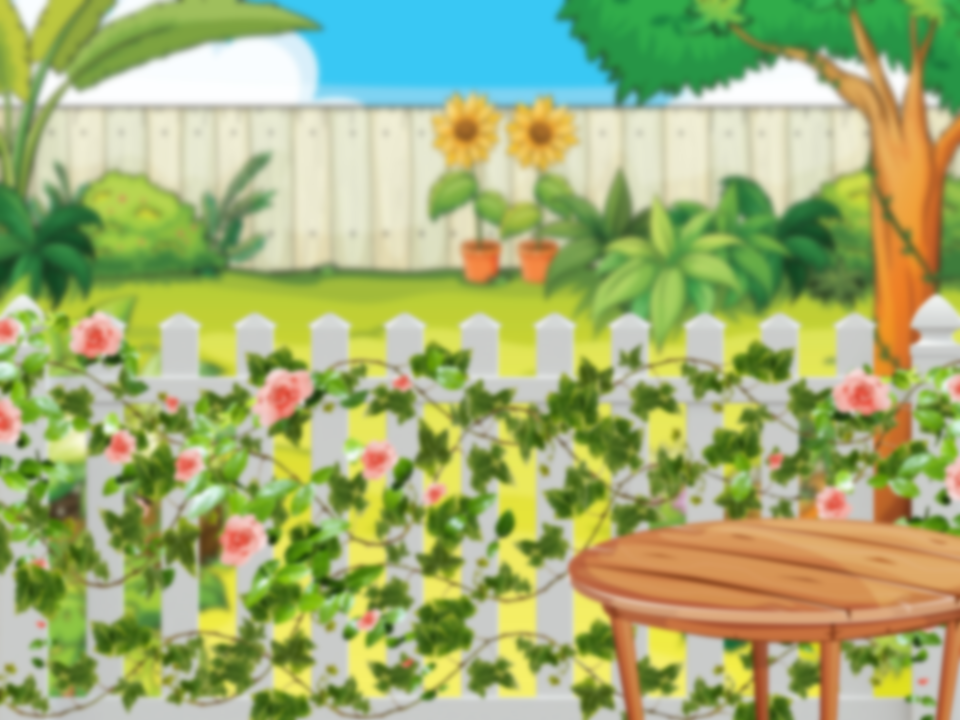 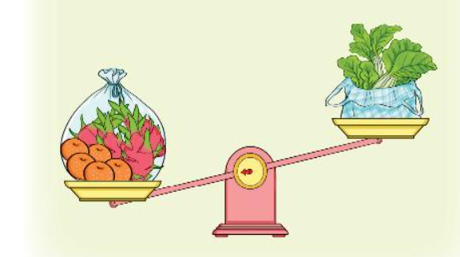 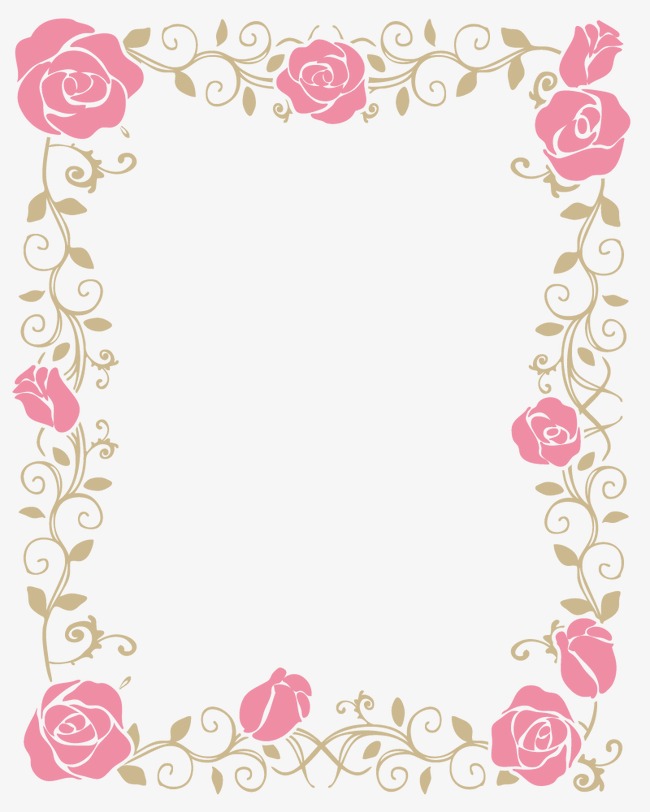 Túi quả và túi rau, túi nào nặng hơn?
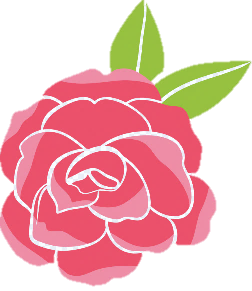 Túi quả
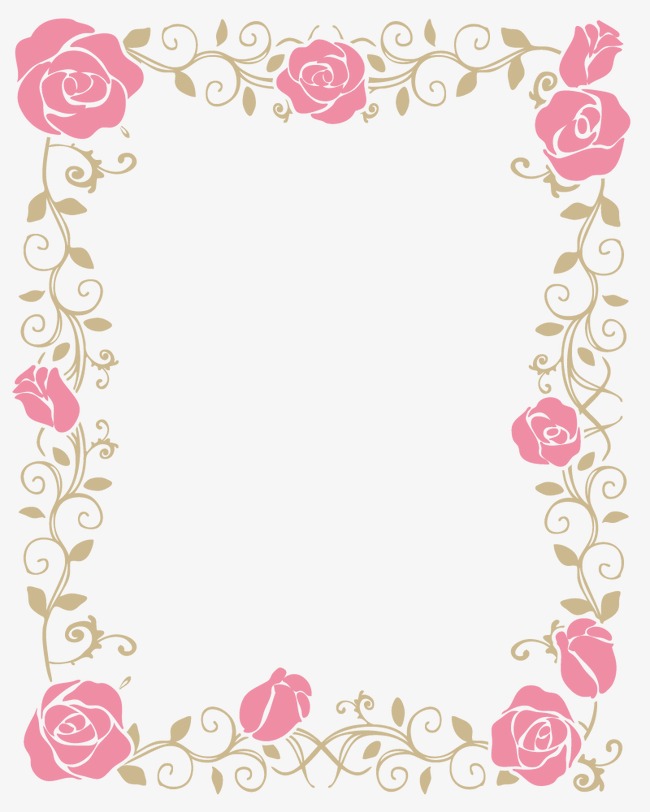 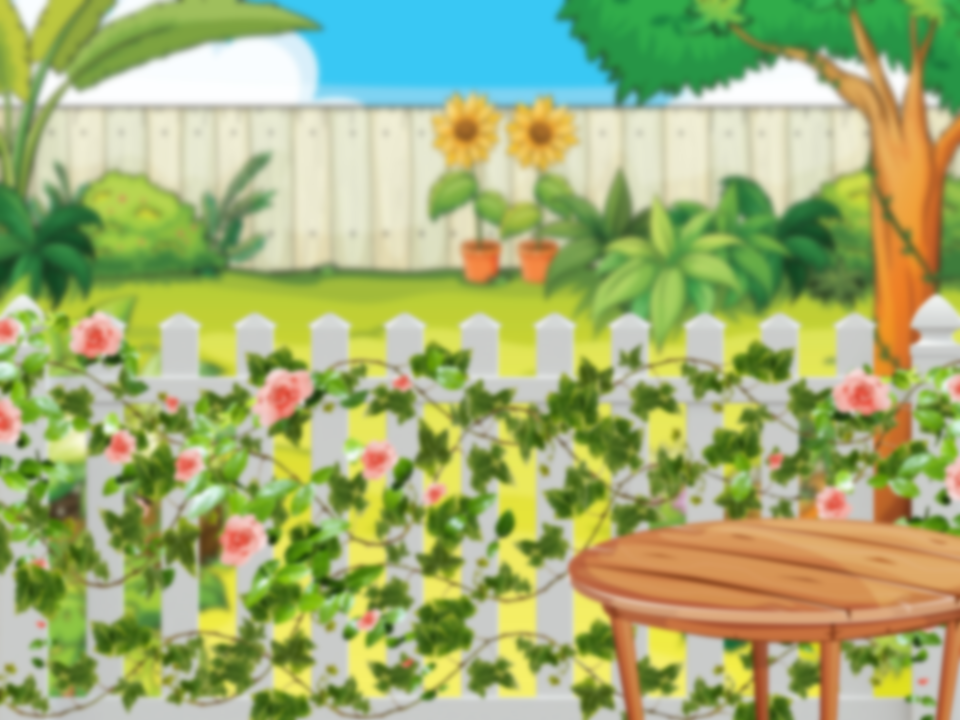 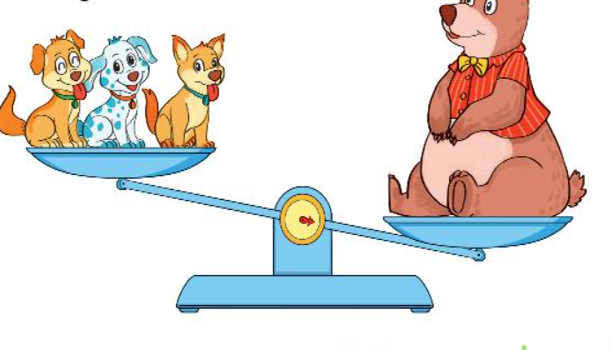 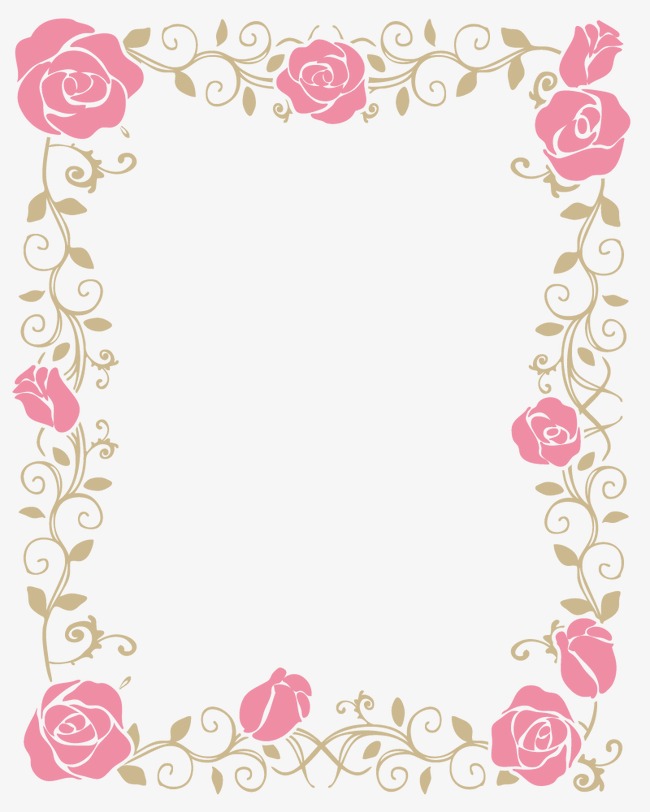 Gấu và 3 con chó, con nào nhẹ hơn?
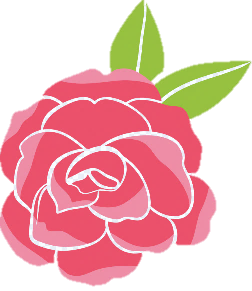 3 con chó nhẹ hơn
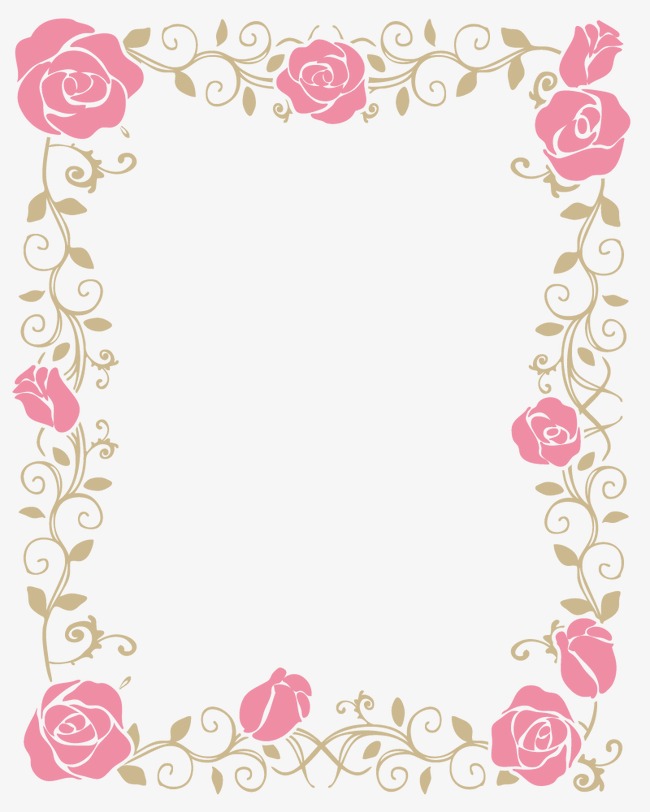 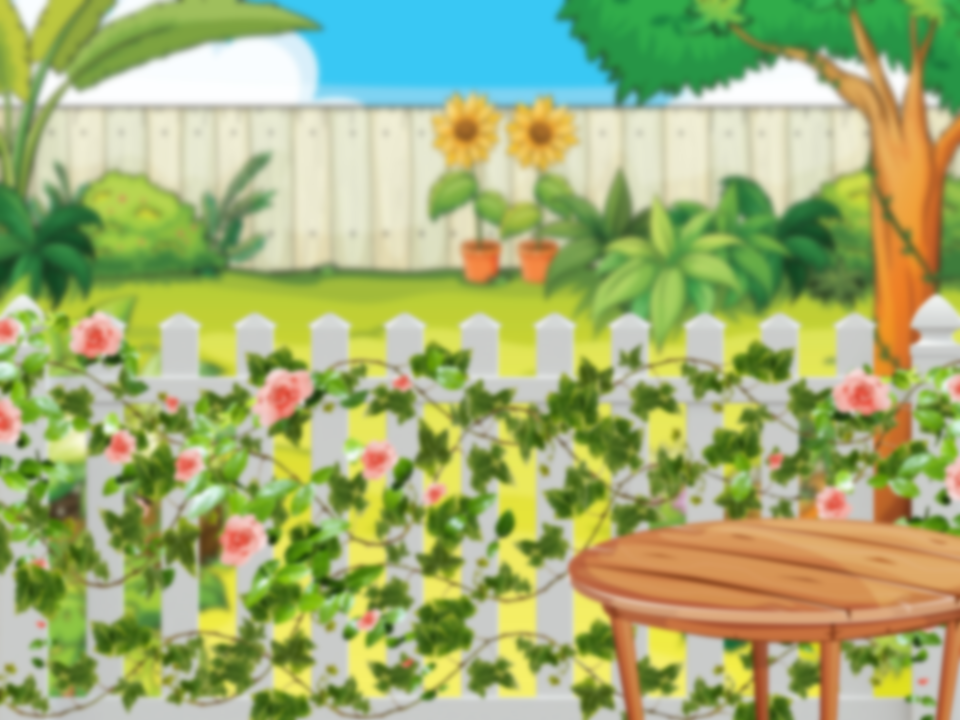 12 kg + 23 kg = ?
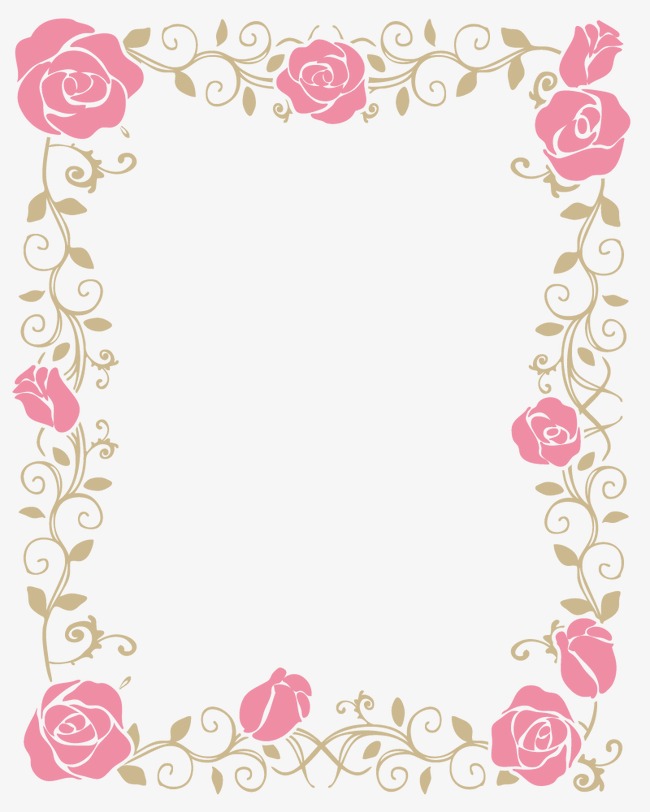 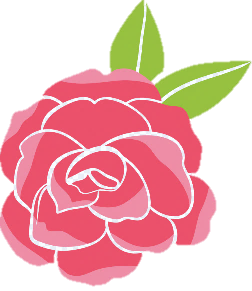 35 kg
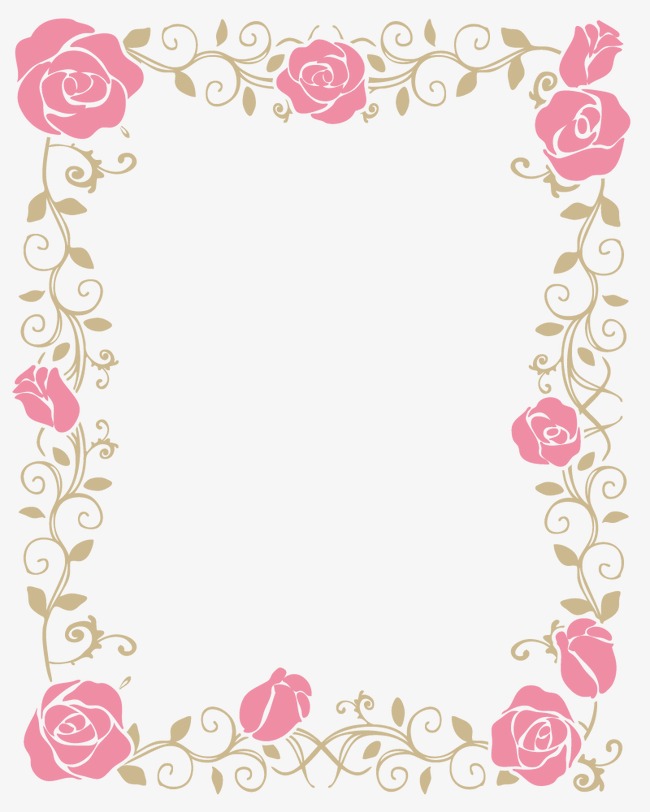 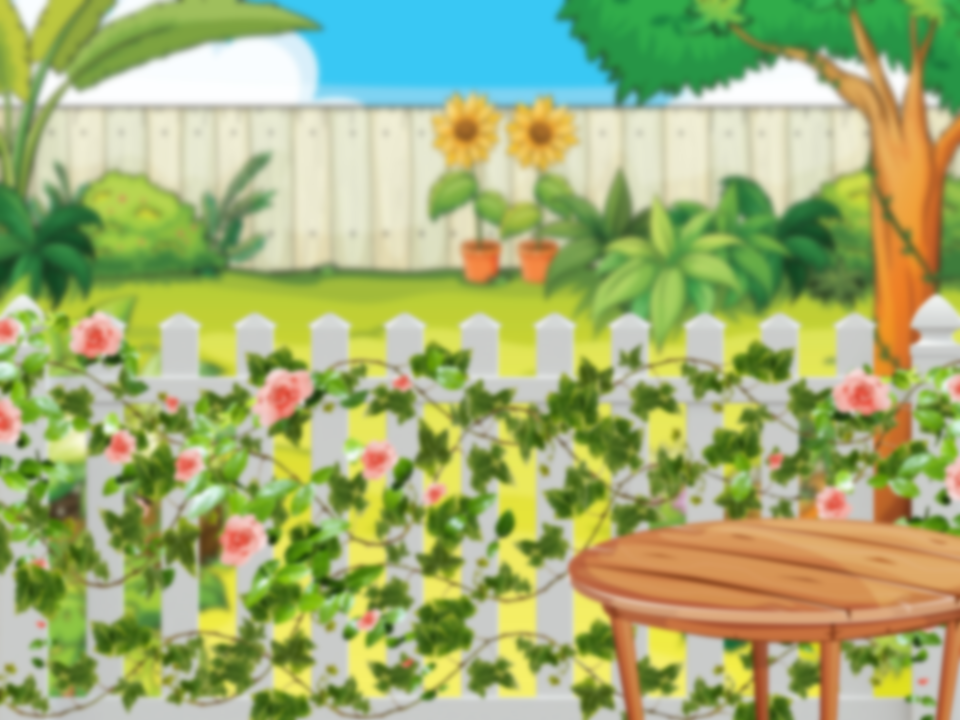 13 kg - 8 kg = ?
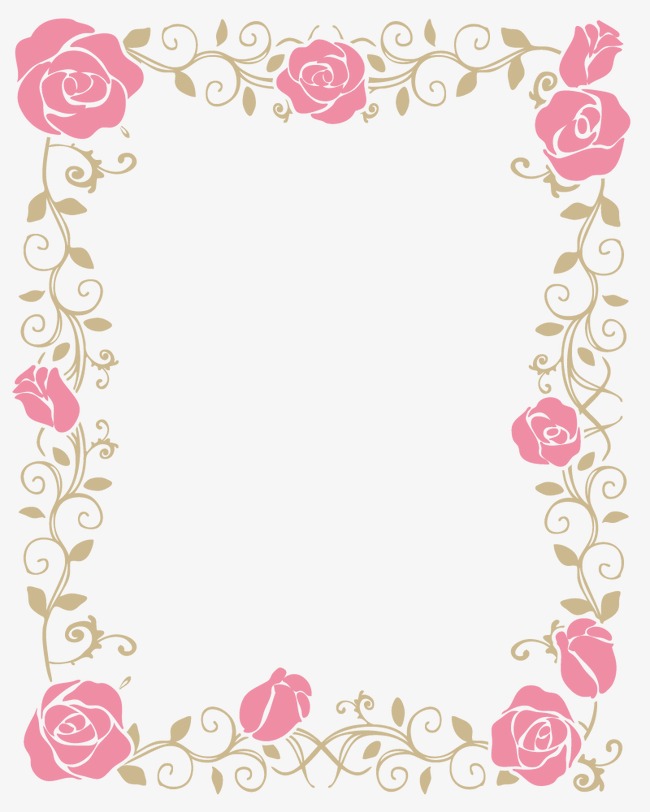 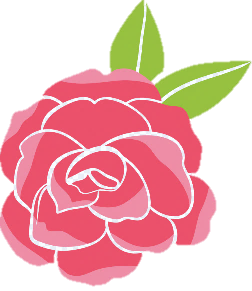 5 kg
CHỦ ĐỀ 3
LÀM QUEN VỚI KHỐI LƯỢNG, DUNG TÍCH
BÀI 16
LÍT
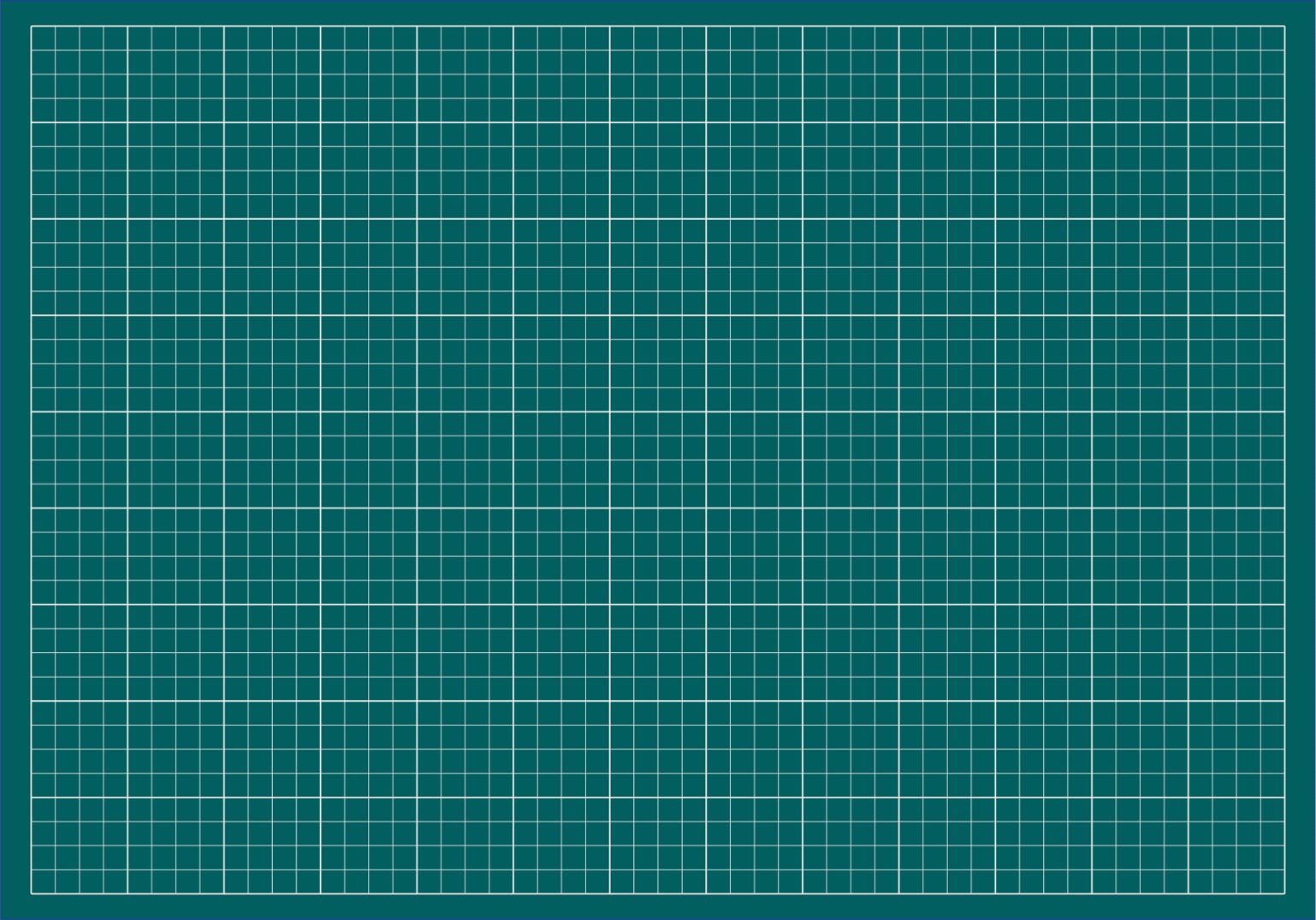 Thứ Ba ngày 5 tháng 11 năm 2024
Toán
Lít
KHÁM PHÁ
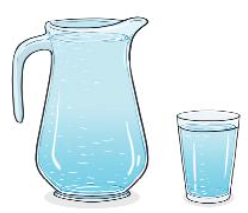 Bình đựng nhiều nước hơn cốc.
Cốc đựng ít nước hơn bình.
Rót hết nước từ bình sang 4 cốc.
Lượng nước trong bình bằng lượng nước ở cả 4 cốc.
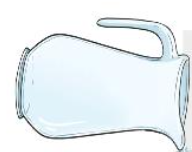 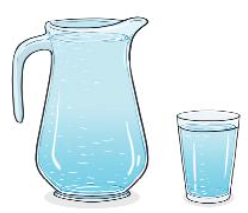 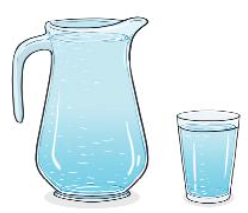 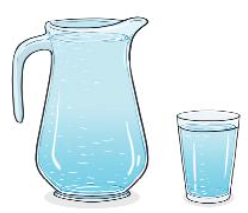 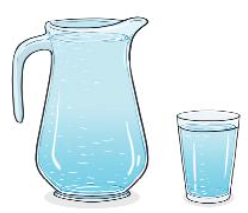 Đây là ca một lít, chai một lít:
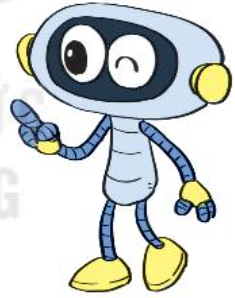 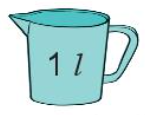 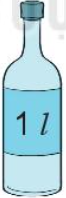 Lít viết tắt là l
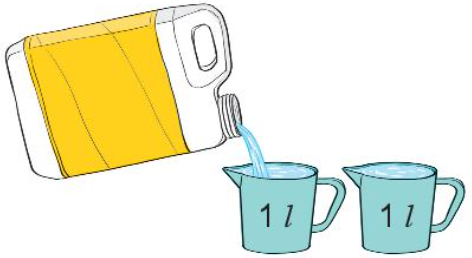 Rót nước đầy hai ca 1 l, ta được 2 l nước.
HOẠT ĐỘNG
Quan sát tranh rồi chọn câu đúng.
1
Đổ hết nước từ ca 1 l được đầy một chai và một cốc (như hình vẽ).
A. Chai đựng 1 l nước.
B. Chai đựng ít hơn 1 l nước.
C. Chai đựng nhiều hơn 1 l nước.
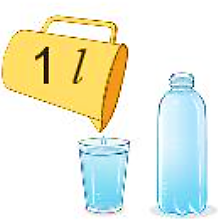 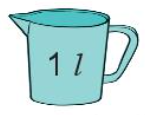 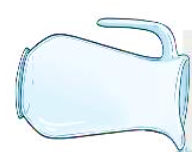 Số?
2
Hai lít
Ba lít
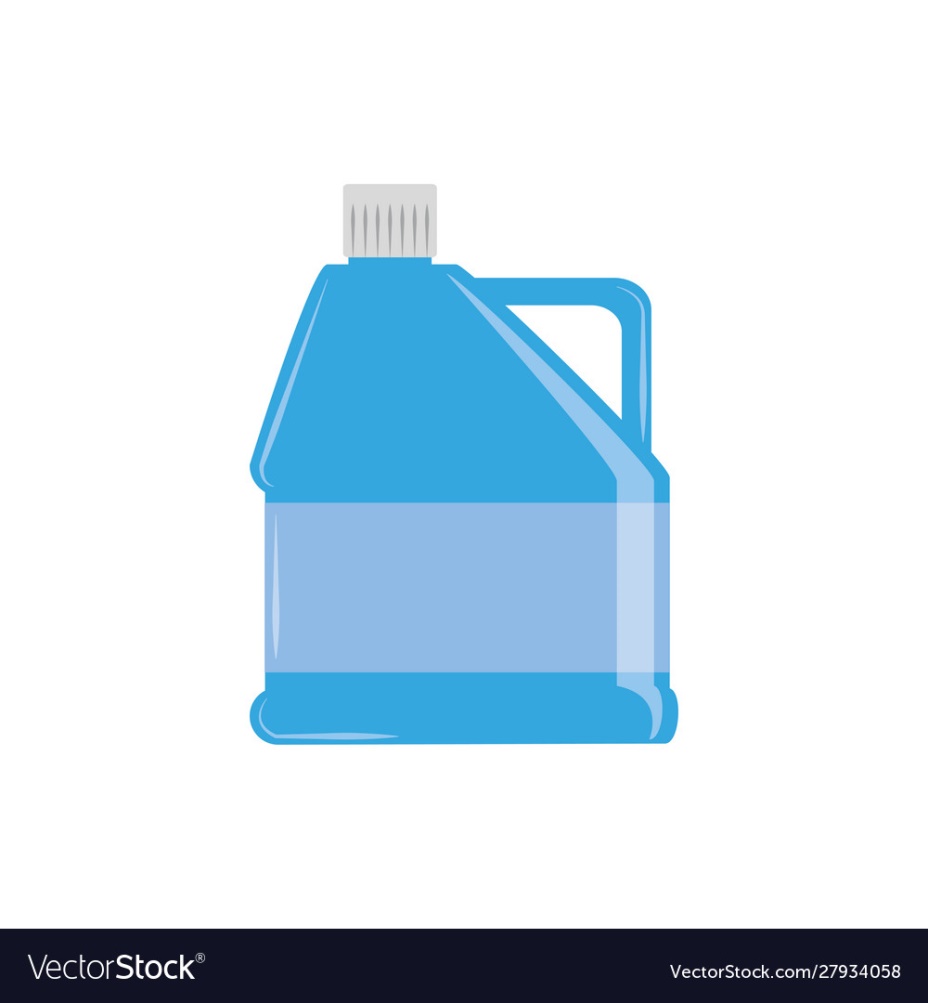 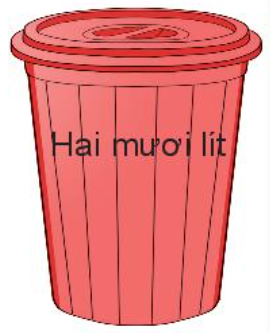 Mười lít
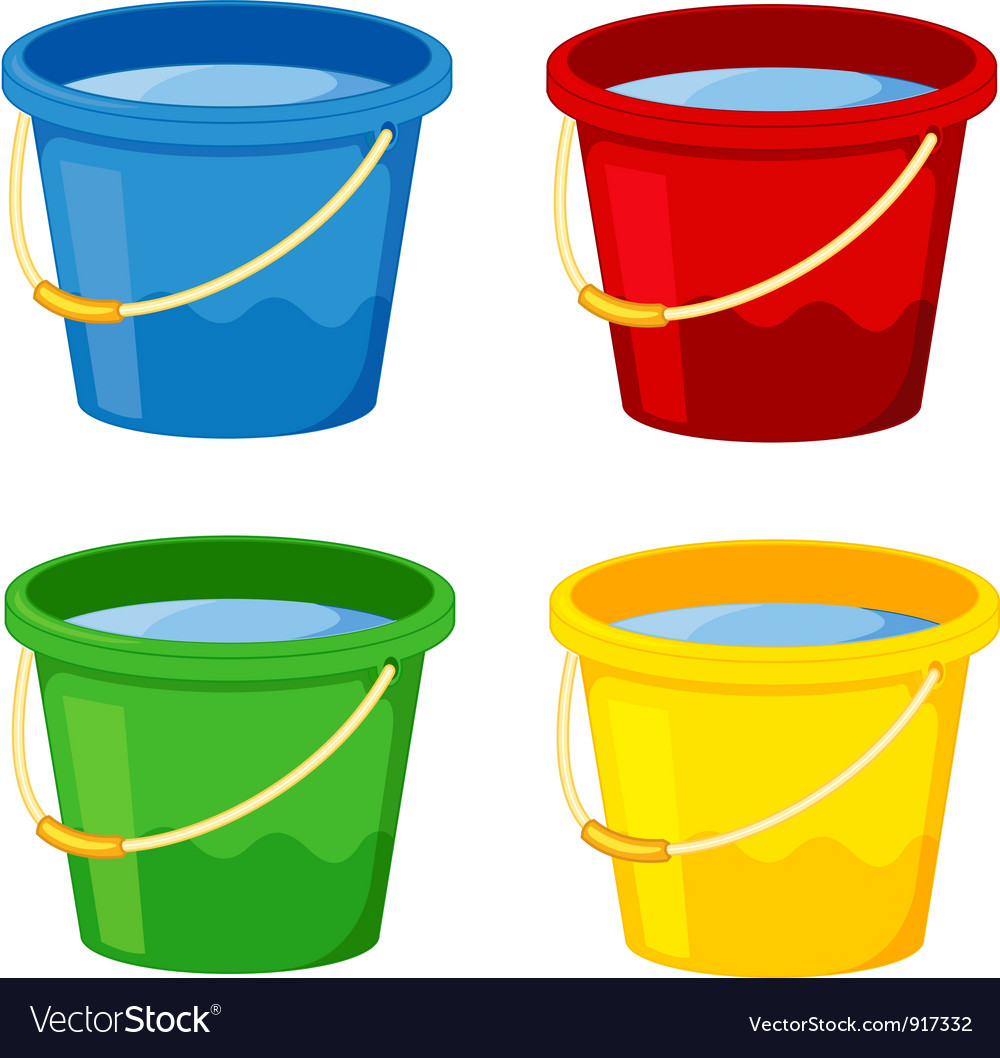 Hai mươi lít
?
?
?
?
?
l
l
l
l
l
Năm lít
2
10
20
5
3
Số?
3
Rót hết nước từ bình A và bình B được các cốc nước (như hình vẽ).
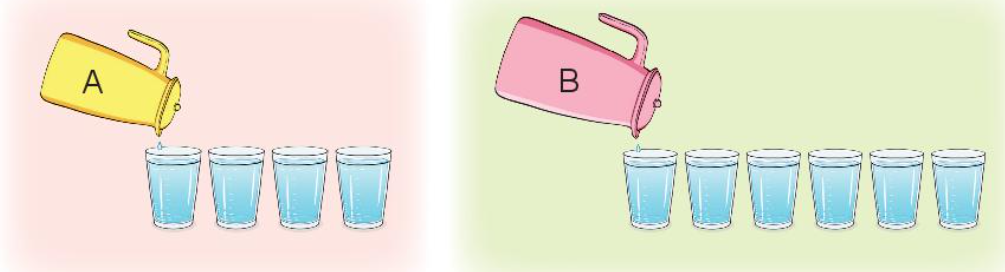 Lượng nước ở bình A là        cốc. Lượng nước ở bình B là        cốc.
Lượng nước ở bình B nhiều hơn lượng nước ở bình A là        cốc.
?
?
4
6
?
2
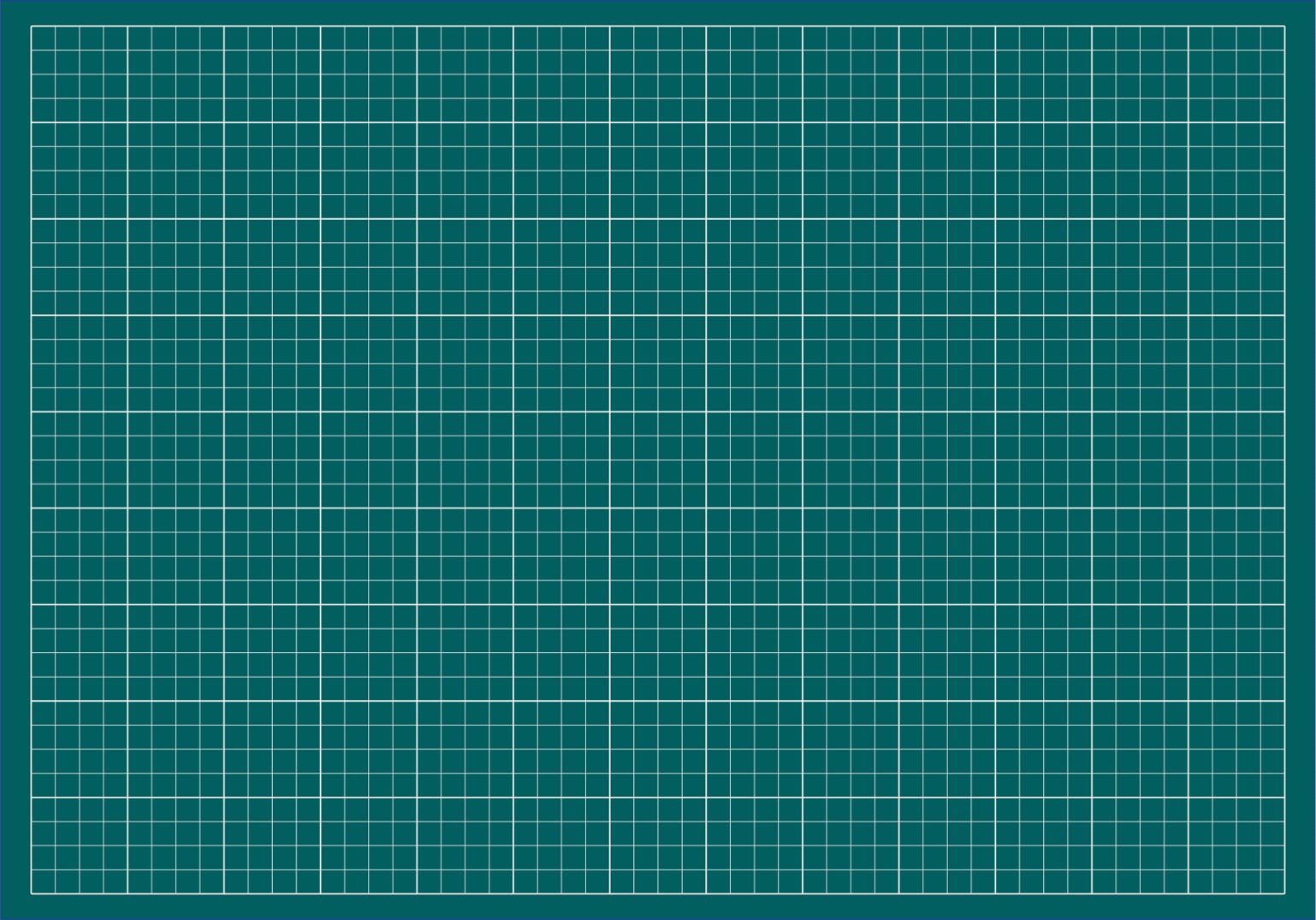 Lít viết tắt là l
Bài 1:
A. Chai đựng 1l nước
B. Chai đựng ít hơn 1l nước
C. Chai đựng nhiều hơn 1l nước.
Bài 2:
10l, 3l, 2l, 5l, 20l
LUYỆN TẬP
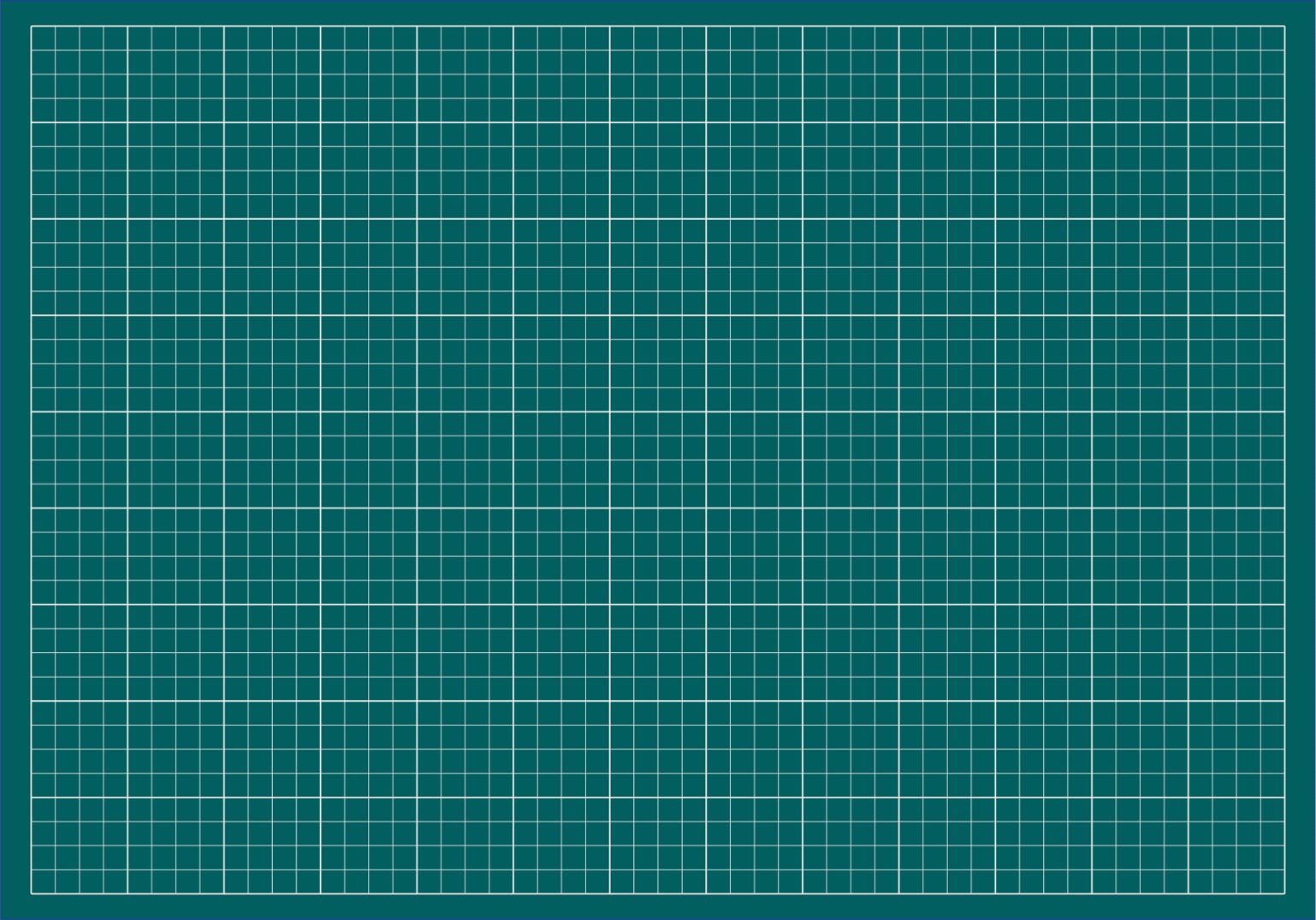 Thứ Tư ngày 6 tháng 11 năm 2024
Toán
Luyện tập
Tính (theo mẫu).
1
Mẫu:
8 l + 6 l = 14 l 			12 l – 7 l = 5 l
7 l + 6 l
12 l + 20 l
5 l + 4 l
5 l + 4 l = 9 l
19 l – 10 l
9 l – 3 l
11 l – 2 l
11 l  - 2 l  = 9 l
19 l  - 10 l  = 9 l
9 l  - 3 l  = 6 l
7 l  + 6 l  = 13 l
12 l  + 20 l = 32 l
Số?
a)
2
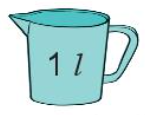 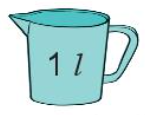 2 l
2 l
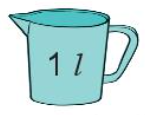 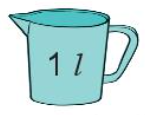 3
8
l
l
l
13
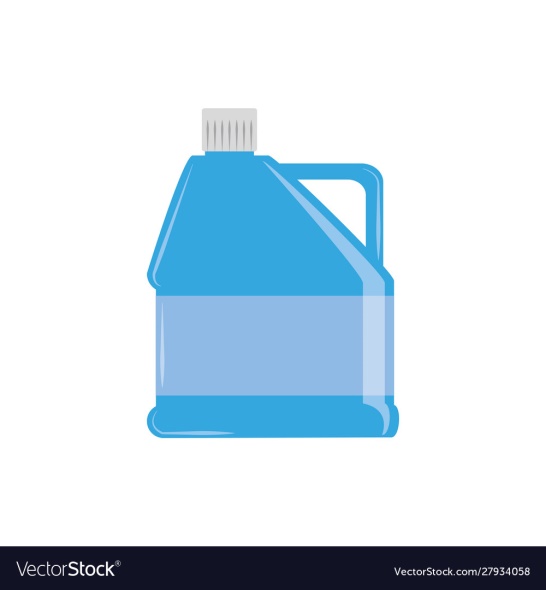 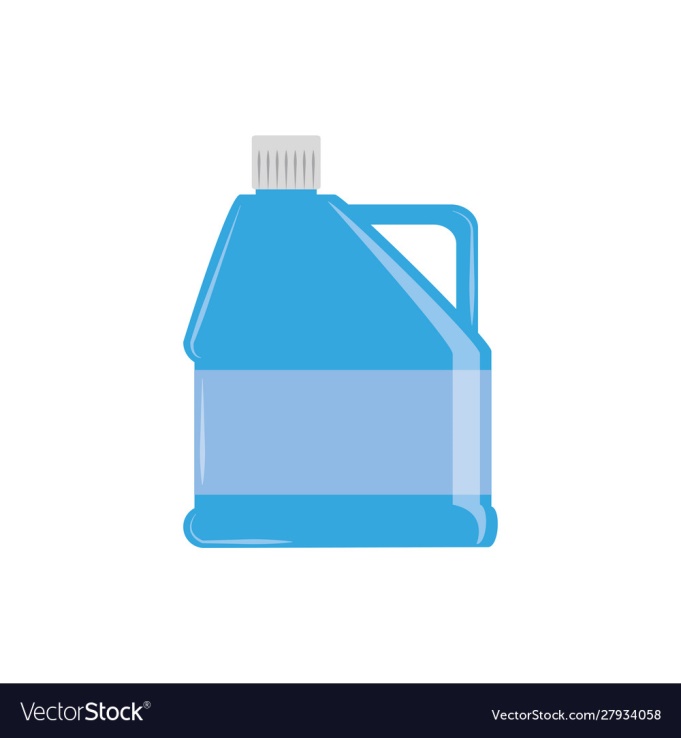 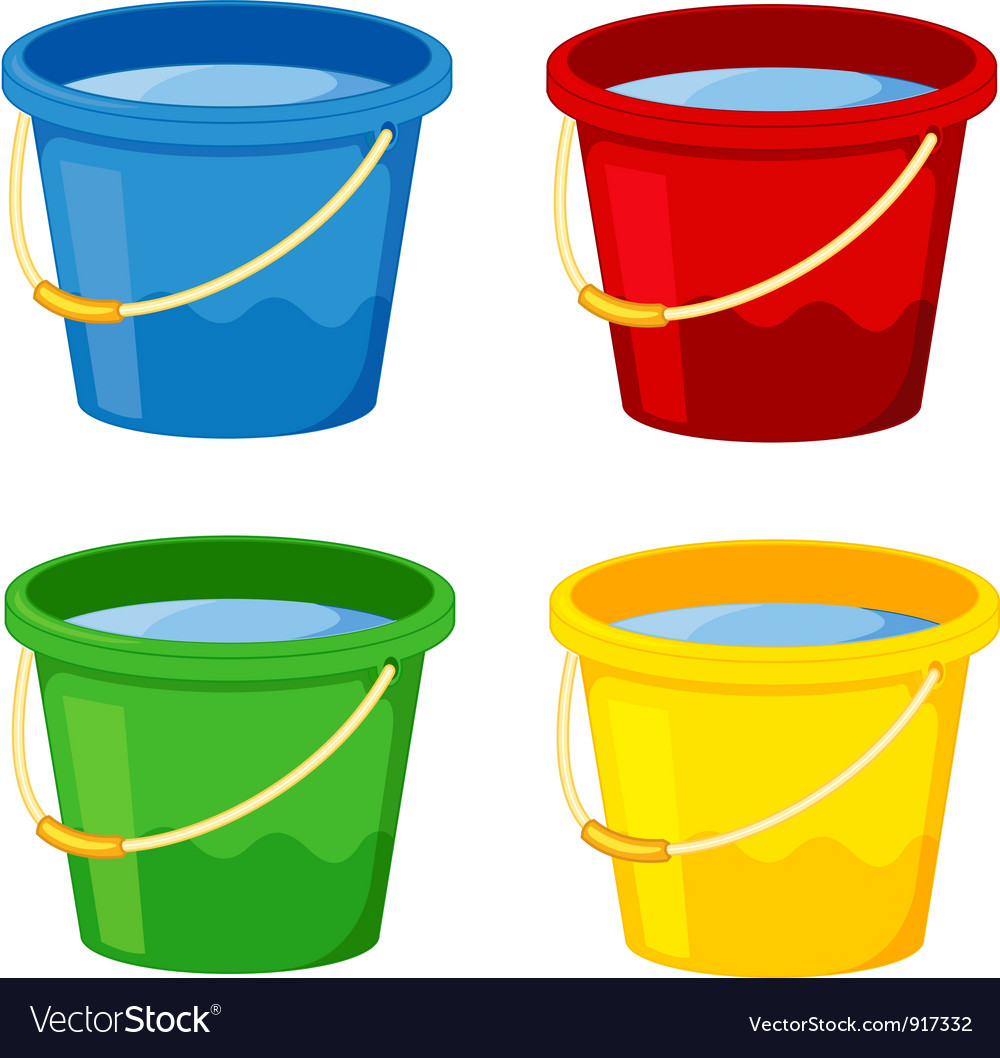 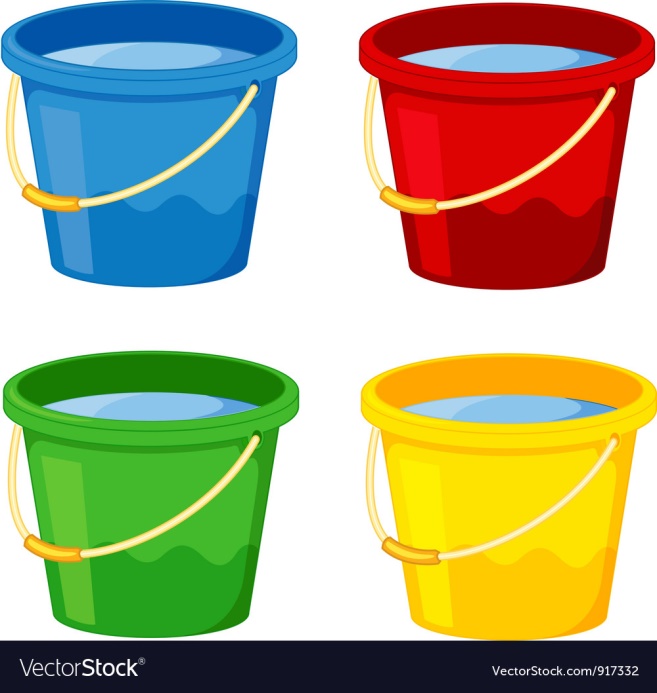 b)
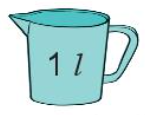 3 l
5 l
5 l
8 l
5 l
8
l
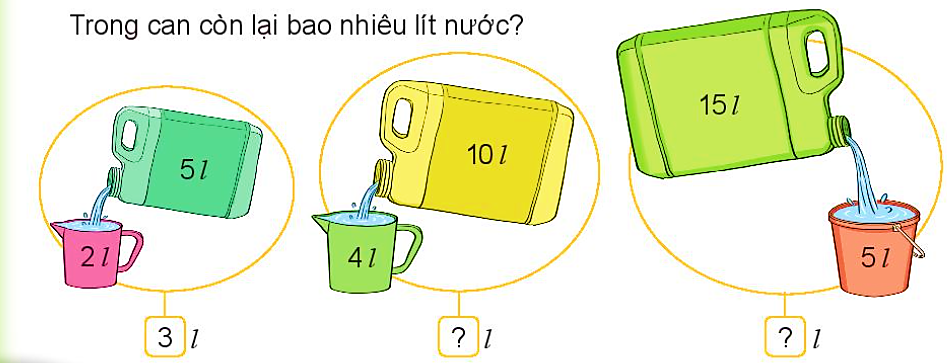 Số?
Trong can còn lại bao nhiêu lít nước?
3
10
6
l
l
Mỗi đồ vật đựng số lít nước bằng tổng số lít nước ở các ca bên cạnh (như hình vẽ).
4
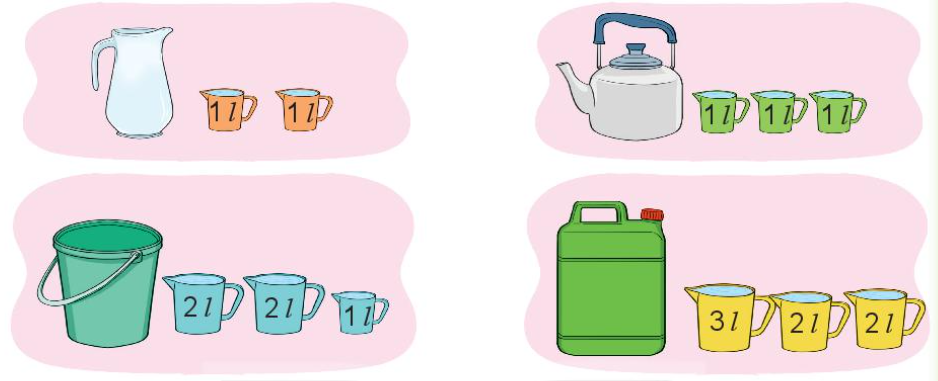 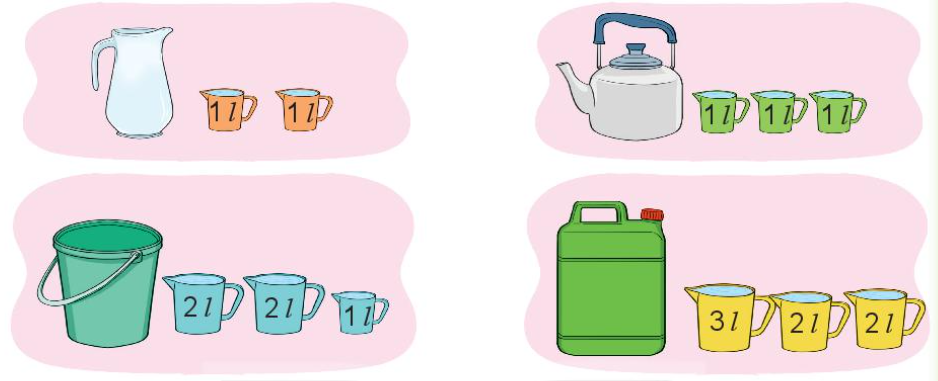 a) Số?
5
3
7
b) Đồ vật nào đựng nhiều nước nhất?
    Đồ vật nào đựng ít nước nhất?
Can (7 l nước)
Bình (2 l nước)
Trong can có 15l nước mắm. Mẹ đã rót 7l nước mắm vào các chai. Hỏi trong can còn lại bao nhiêu lít nước mắm?
5
Tóm tắt:
Có      : 15 l nước mắm
Đã rót : 7l nước mắm 
Còn lại: … l nước mắm ?
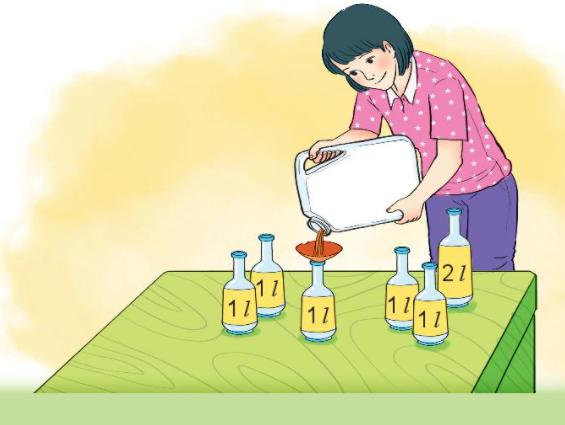 Bài giải
Số lít nước mắm còn lại trong can là:
15 – 7 = 8 (l)
                          Đáp số: 8  nước mắm.
l
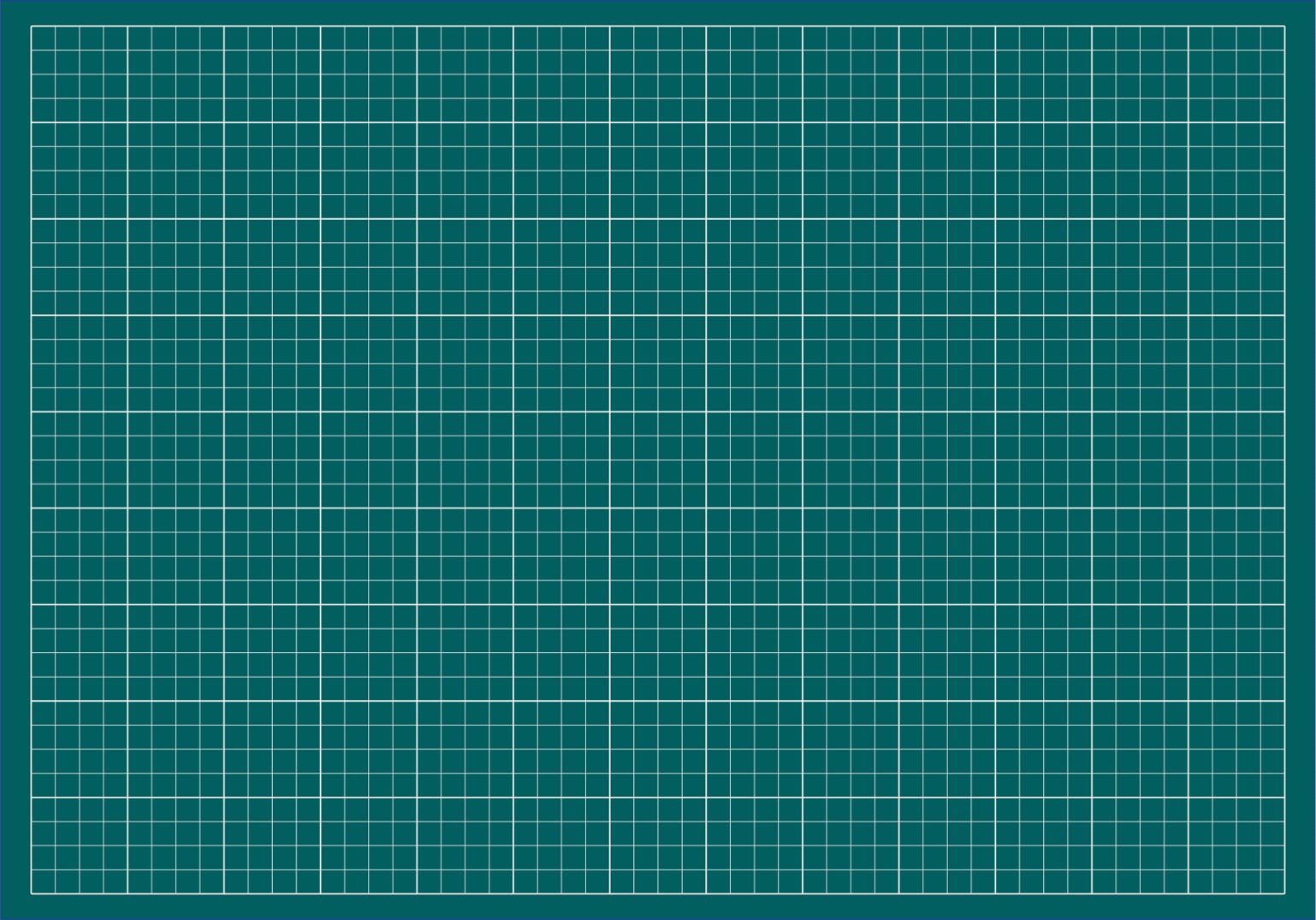 Bài 1: Tính (theo mẫu):
a, 5l + 4l = 9l                     b, 9l – 3l = 6l
12l + 20 l = 32l                  19l – 10 l = 9l
7l + 6l = 13l                       11l – 2l = 9l
Bài 5:
Bài giải
Trong can còn lại số lít nước mắm là:
15  -  7  =  8 (l)
Đáp số: 8l nước mắm